Chinese BA (把) and BEI (被): Voice Applicatives and Argument Alternations  把字句和被字句:被动式与主动式
Keith Tse (MCIL CL) (謝嘉麒)
University of York/Ronin Institute/IGDORE
International Workshop on Syntactic Cartography (IWSC-3)
Beijing Language and Culture University
27th October 2019 (二零一九年十月二十七日)
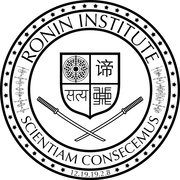 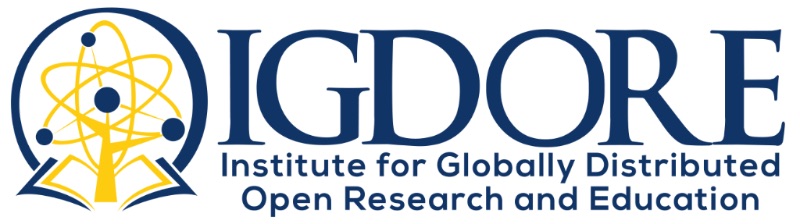 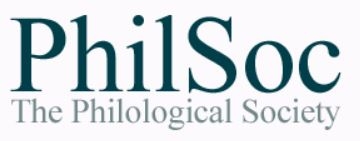 Chinese ba and bei-constructions (把字句和被字句)
Chinese ba (把) and bei (被): very famous examples
Object-preposing:
Subject	BA	object	 i	Verb		(PRO i)
Object i	BEI	subject	Verb		(PRO i)	（Feng (2002b:148))
李四	把	坏蛋		杀-了		(他)
LS	ba	huaidan	sha-le		ta
I	BA	scoundrel	kill-PERF	him
‘LS killed the scoundrel.’ (Huang, Li, Li (2009: 153))
張三	被	李四		打-了		(他)
ZS	bei	LS		da-le		ta
ZS	BEI	LS		hit-PERF	him
‘ZS was hit by LS.’ (Huang, Li, Li (2009: 112)
Differential Argument Marking (DAM)
Chinese ba and bei: DAM constructions (ba especially) (Yang (2008), Arcodia and Iemmolo (2014))
DAM: nominal and verbal markedness (Serzant and Witlack-Makarevich (2018))
Nominal: referentiality, definiteness, specificity, known 
Verbal: ‘affectedness’, transitivity, telicity (Silverstein (1976), Aissen (2003))
ba/bei:
Preposed object: referential, definite, known
请	你	给	我	笔	/ 请	你	把	笔	给	我
qing	ni	gei	wo	bi	   qing	ni	ba	bi	gei	wo
‘Please give me pen (indefinite).’ / ‘Please give me the pen (definite).’ (Li (2006))
Lexical verb phrase (complement to ba/bei): transitive, ‘affective’, telic, multisyllabic (Li’s (2006) X factors, following Liu (1997))
我	把	他	打	*(死(-了)/	两	个	小时	/得	手疼) 
wo	ba	ta	da	si	le	liang	ge	xiaoshi	de	shouteng
I	BA	him	hit	dead	PERF	two	CL	hour	COMP	hand.hurt
‘I hit him (dead/for two hours/that my/his hand hurt.’ (Feng (2002a:244-245))
Previous analyses:
Many movement analyses:
BA (Tsao (1988), Bender (2000), Kit (2014)): movement to internal Topic/Focus
BEI (Feng (1995), Huang (1999), Huang, Li, Li (2009)): predication/complementation
Subject	BA	object	i	OP i	Verb		(PRO i)
Object i	BEI	OP i	subject		Verb		(PRO i)	（Feng (2002b:148))
A’/Operator-Movement (cf English tough-movement)
Problems:
1) ad-hoc (surface word order derived- anything else…?)
2) spurious escape-hatches (intermediate operators)
3) Differential Argument Marking (DAM) properties not (really) accounted; Tsao (1988): topic/focus marking on preposed object (referentiality/definiteness/specificity/known)
他	(要)	把	一个	大好		的	机会		错过-了
Ta	(yao)	ba	yige	dahao		de	jihui		cuoguo	-le
He	FUT	BA	a	very.good	DE	opportunity	miss-PERF
‘He will miss a very good opportunity.’ (adapted from Liu (1997))
New analysis: Voice Applicatives
ba and bei: Voice heads (Active/Passive)
Passivisation (GB): theta-absorption and A-movement driven by Case and Burzio’s Generalisation (Roberts (1986))
Burzio (1984): ‘predicates that do not assign Accusative Case do not have external arguments and vice versa’ i.e. external argument = ACC (counterexamples: unergatives (sole external arguments))
He read a book (ACC) -> ø read a book (Burzio: ‘a book’ needs Case) -> [a book]i was read ti 					(passive: object raised to subject where it receives SUBJ Case)
Chinese Voice Applicatives
Chinese Voice not driven by Case: no theta-absoption
Long (长被动句) vs Short Passives (短被动句):
張三	被	李四		打-了		(他)
ZS	bei	LS		da-le		ta
ZS	BEI	LS		hit-PERF	him
‘ZS was hit by LS.’ (long passive: subject (here 李四) retained)
張三	被	打-了	
ZS	bei	da-le
‘ZS was hit.’ (Huang, Li, Li (2009: 112) (short passive: theta-absorption (here 李四))
李四	把	坏蛋		杀-了		(他)
LS	ba	huaidan	sha-le		ta
I	BA	scoundrel	kill-PERF	him
‘LS killed the scoundrel.’ (Huang, Li, Li (2009: 153)) (long active: object (here 坏蛋) retained (and raised))
No argument-deletion but argument-addition in Spec (bei: new object argument (patient) (here 張三… (他); ba: new subject argument (agent) (here 李四))
GEI (給) insertion (Tang (2001), Kuo (2010))
Both ba and bei-constructions optionally select gei (給) (Affect) (Tang (2001, 2004), Cao (2009, 2012), cf Kuo (2010)):
杯子	被	弟弟		(给)	打-碎-了
beizi	bei	didi		gei	da-sui-le
cup	BEI	younger.brother	GEI	hit-break-PERF
‘The cup was broken by younger brother.’ (adapted from Tang (2001:283))
弟弟		把	杯子	(给)	打-碎-了
didi		ba	beizi	gei	da-sui-le
Younger.brother	BA	cup	GEI	hit-break-PERF
‘Younger brother broke the cup.’ (Tang (2001:283))
BEI (Passive) – BA (Active) – GEI (Affect) – VP:
他	被	朋友		把	一个	太太	给	骗-走-了
he	bei	pengyou		ba	yige	taitai	gei	pian-zou-le
‘He was cheated of a wife by a friend.’ (Chen (2003:1173))
Clausal cartography: (New?) Voice heads
Voice (Passive): below Asp(ect): Passives show aspectual distinctions (e.g. get-passives): 
‘He was hit’ (stative) vs ‘He got hit’ (perfective)
In Chinese, Voice (including gei) above Asp(ect) and theta-introducing heads (Zou (1995), Liu (1997)):
BEI (Passive) – BA (Active) – GEI (Affect) – VP (theta-roles/Asp(ect)):
他	被	朋友		把	一个	太太	给	骗-走-了
he	bei	pengyou	ba	yige	taitai	gei	pian-zou-le
‘He was cheated of a wife by a friend.’ (Chen (2003:1173))
The lexical verb (here 骗走) has Asp (-了) and thematic subject (here 朋友) and thematic object (here affected possessor 他 and possessum 太太)
Clausal cartography: (New?) Applicative heads (1)
Bei is higher than ba (higher than gei): bei has a wider range of complements than ba (Huang, Li, Li (2009)):
Recipient applicatives (cf English dative shift): 
張三		寄-了		一-封	信	給	李四
Zhangsan	ji-le		yi-feng	xin	gei	Lisi
ZS		send-PERF	one-CL	letter	give	Lisi
‘ZS sent a letter to LS.’ 
*張三		把	李四	寄-了		一-封	信
Zhangsan	ba	Lisi	ji-le		yi-feng	xin
ZS		BA	LS	send-PERF	one-CL	letter
李四	被	張三		寄-了		一-封	信	
Lisi	bei	Zhangsan	ji-le		yi-feng	xin
LS	BEI	ZS		send-PERF	one-CL	letter
‘LS was sent a letter by ZS.’
Clausal cartography: (New?) Applicative heads (2)
Beneficiary applicatives (cf English dative shift): 
張三		打-了		李四	一-記	全壘打
Zhangsan	da-le		Lisi	yi-ji	quanleida
ZS		hit-PERF	LS	one-CL	home.run
‘ZS hit LS a home run.’ 
*張三		把	李四	打-了		一-記	全壘打
Zhangsan	ba	Lisi	da-le		yi-ji	quanleida
ZS		BA	LS	hit-PERF	one-CL	home.run
李四	被	張三		打-了		一-記	全壘打	
Lisi	bei	Zhangsan	da-le		yi-ji	quanleida
LS	BEI	ZS		hit-PERF	one-CL	home.run
‘LS had ZS hit a home run (on him).’ (Huang, Li, Li (2009:159))
Clausal cartography: A-Remerge (not A-Move)
PassiveP

SpecPassive	             Passive’
internal
argument	Passive	ApplicativeP	
‘patient’	BEI
	        SpecApplicative	Applicative’
	         recipient
	         beneficiary      Applicative	ActiveP

			SpecActive	                    Active’
			external
			argument	Active	    AffectP
				BA
				‘agent’      SpecAff	Aff’
				                 internal
				                 argument      Affect	            VoiceP (cf Kratzer (1996))
				                 (‘affected’)     (GEI)
						SpecVoice	Voice’	
						external
						argument  Voice               AspP

							SpecAsp	             Asp’

							                       Asp                      TransP (cf Bowers (2002))
								
								         SpecTrans              Trans’
								          internal      
								          argument     Trans	   VP
									                 SpecV	V’
										    V		XP
Conclusion (结论)
Chinese ba/bei: new Voice heads
Better account of the DAM-properties (verbal markedness)
Resumptive pronoun and A-Remerge
Cartography of functional heads (Passive-Active-Affect-VP)
非常感谢您